College Planning for Juniors
Fort Collins High School Class of 2025
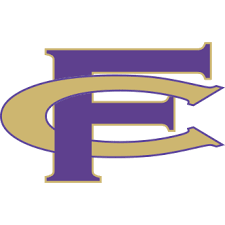 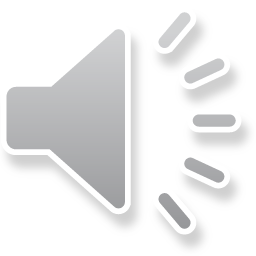 Agenda
Phase 1: What To Do Now (April – May)
	SAT/ACT School and National Testing Opportunities
	Exploring College Fit Factors
	College Representative Visits to FCHS
	PSD Case Study & College Fair
	
Phase 2: Summer Planning (June – July)
	Common Application
	Visiting College Campuses
	Creating a Balanced List
	Poudre School District College Boot Camp

Phase 3: Senior Year (August – September)
	Academic Scheduling Expectations 
	ASCENT & TREP Applications
	FAFSA & CASFA Processes
	FRCC & AP Class Transcripts
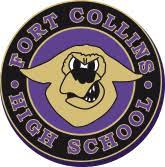 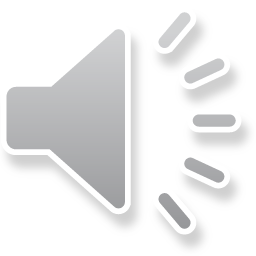 What To Do Now
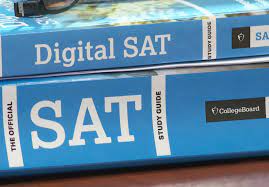 SAT & ACT National Testing
The Colorado state SAT will be offered to all juniors on Tuesday, April 16th at Fort Collins High School

The April 2024 testing will be an electronic format (2 hrs. 14 mins)
	Reading and Writing – 64 minutes
	Math – 70 minutes

Students may take the SAT as national testing centers, including Windsor Charter Academy.
	$60 registration fee
	
Score reporting options for the 2024-2025 admissions cycle
	Test Optional Details – Colorado Schools
	FairTest – list of test-optional colleges
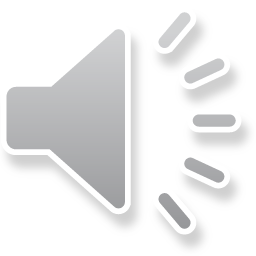 College Fit Factors
How do you start finding colleges and universities that best fit you?
Public vs. Private
Financial Aid Opportunities / Loans
Location, Location, Location
Size
Diversity, Accessibility, & Climate
Research / Internship Opportunities

College Board Big Future
The Princeton Review Find Your College
Xello College Exploration
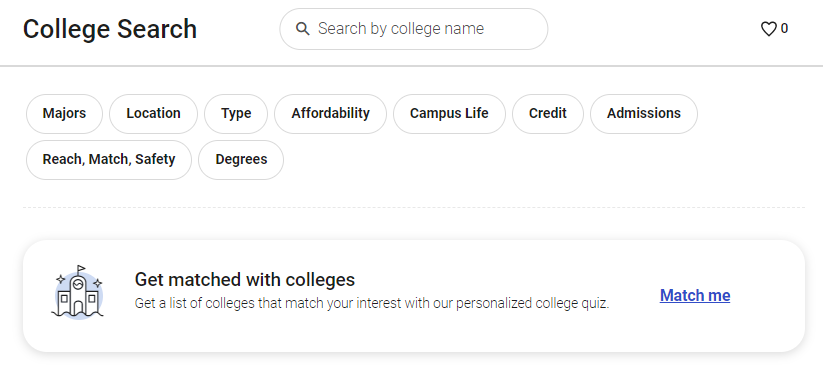 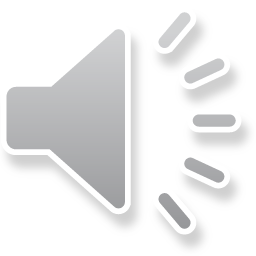 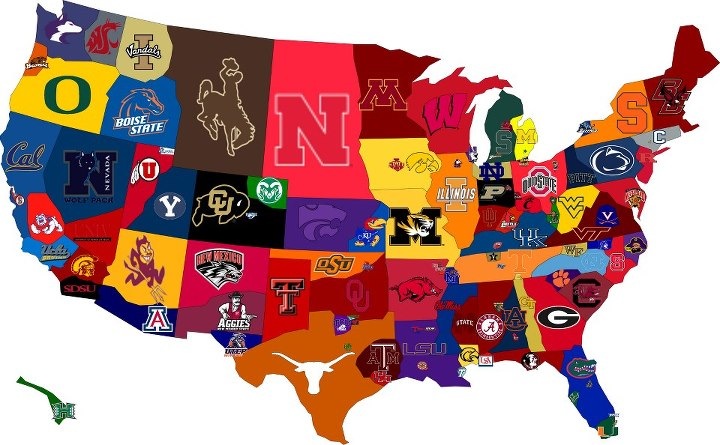 College Representative Visits
Opportunity to visit with college admissions officers (the same staff members that read your college applications!)

Free in-person interview
Select schools admit students on the spot
Excused from academic classes during visits
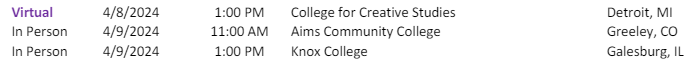 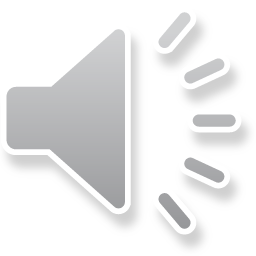 PSD Case Study & College Fair
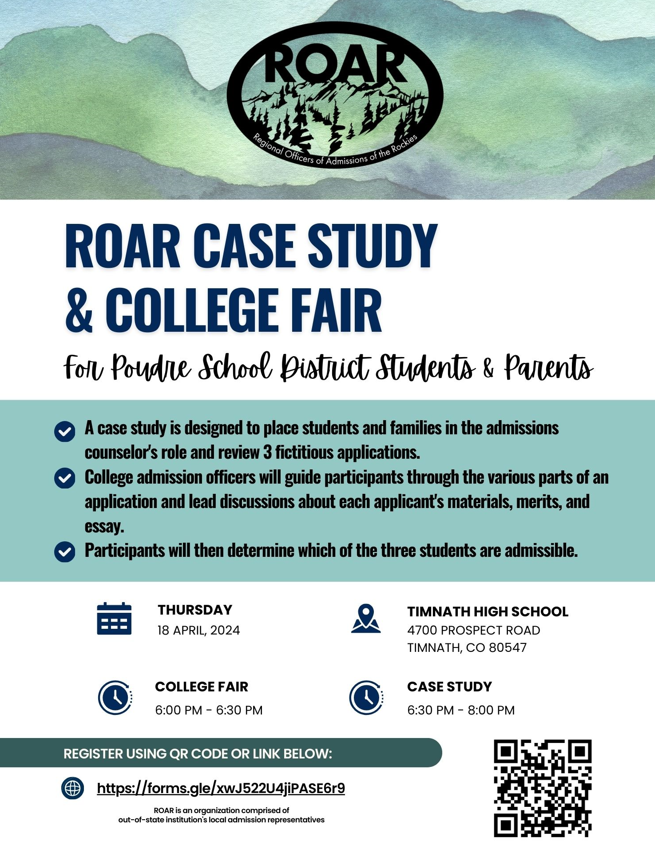 When: Thursday, April 18th
Where: Timnath Middle/High School
College Fair: 6:00 – 6:30 p.m.
Case Study: 6:30 – 8:00 p.m.
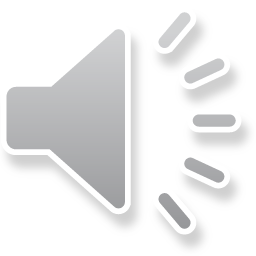 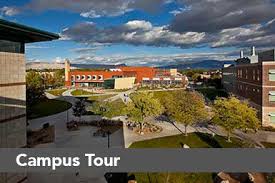 Summer Planning
Begin the Common Application
Common App Ready  feature for planning purposes

Visit campuses & ask questions!

Update your college list

Attend the Poudre School District College Planning Camp (August 2024)
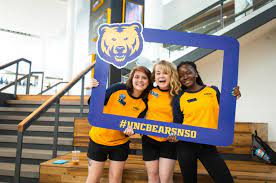 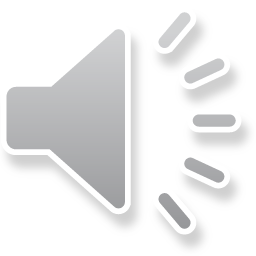 The 24-25 Common Application launches on August 1st, 2024

Essay prompts will remain the same for the 2024-2025 cycle.
Some students have a background, identity, interest, or talent that is so meaningful they believe their application would be incomplete without it. If this sounds like you, then please share your story.
The lessons we take from obstacles we encounter can be fundamental to later success. Recount a time when you faced a challenge, setback, or failure. How did it affect you, and what did you learn from the experience?
Reflect on a time when you questioned or challenged a belief or idea. What prompted your thinking? What was the outcome?
Reflect on something that someone has done for you that has made you happy or thankful in a surprising way. How has this gratitude affected or motivated you?
Discuss an accomplishment, event, or realization that sparked a period of personal growth and a new understanding of yourself or others.
Describe a topic, idea, or concept you find so engaging that it makes you lose all track of time. Why does it captivate you? What or who do you turn to when you want to learn more?
Share an essay on any topic of your choice. It can be one you've already written, one that responds to a different prompt, or one of your own design
The Common Application
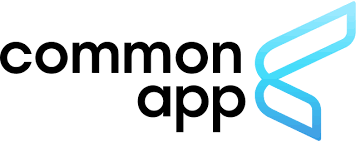 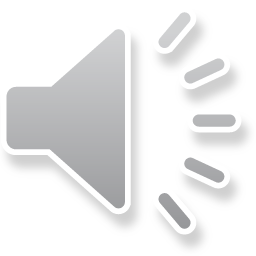 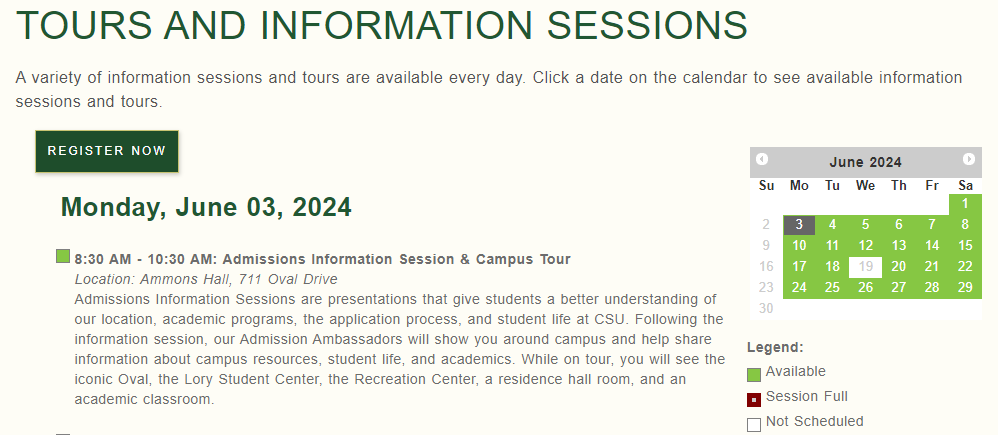 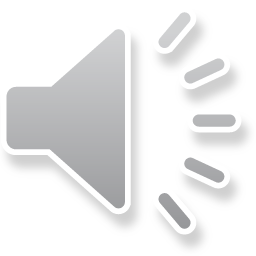 Campus Visits
Available each day of the week during June and July
Students may register through college admissions sites
Explore college and universities that align with “college fits”
Creating a Balanced List
To include:
	Safety schools
	Target Schools
	Reach Schools

No magic number of schools; however, most students apply to 5-7 schools (Not 57).

Keep your list fluid, as factors will change with financial aid offers, scholarship opportunities, and events taking place during senior year.
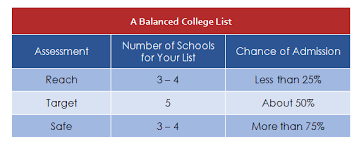 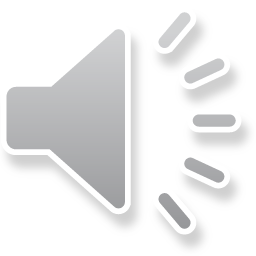 Senior Year (Aug / Sept)
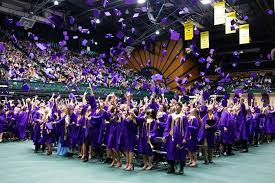 Schedule a Senior Meeting
	Letters of Recommendation
	Transcript Request Forms
	Financial Aid (Scholarships, Grants, 	FAFSA / CASFA)

Senior Meeting (all seniors)

Senior Year College Planning Evening
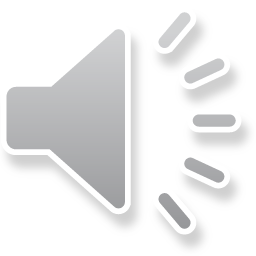 Senior Year Factors: It Still Counts!
Colleges do consider fall grades
	Keep your schedule competitive
	Many colleges will ask for final grades
	Senior coursework serves as a foundation for college preparation, not as a time to “take it easy.”
	Stay current in English and math curriculum

Social media influences
	28% of college admissions officers actively look at applicants’ social media profiles during the 	assessments

Keep your student resume updated for academic and professional opportunities
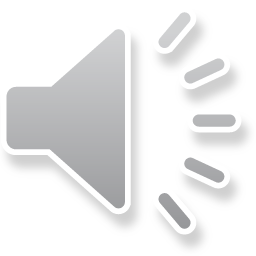 PSD Financial Opportunities
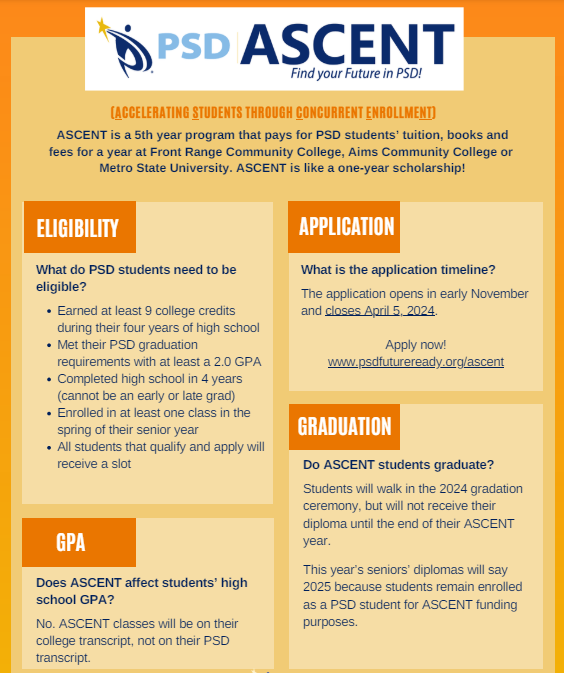 ASCENT Program
	9 or more college credits
	2.0 or higher GPA
	Meet all PSD graduation 	standards

TREP Program
College credit for concurrent enrollment classes
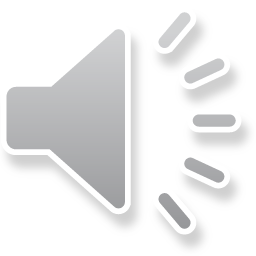 College Preparation Quiz
What percentage of colleges and universities will remain test optional for the 2024-2025 admissions cycle? 
How long does the average admissions officer spend reviewing your college application?
Who should I ask for a letter of recommendation?
What was the first college in the state of Colorado?
Which university claims to be the oldest institution of higher education in the United States?
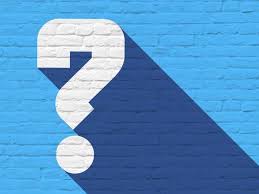 Fort Collins High School Resources
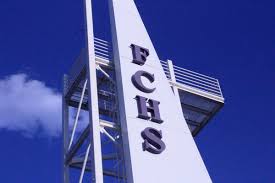 College Application Process

College Visits: What to Do & What to Ask

Questions to Ask College Representatives

Paying for College
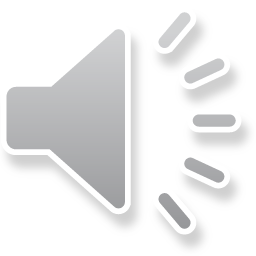